paktumok célegyenesben –foglalkoztatási megállapodások szakmai előrehaladása
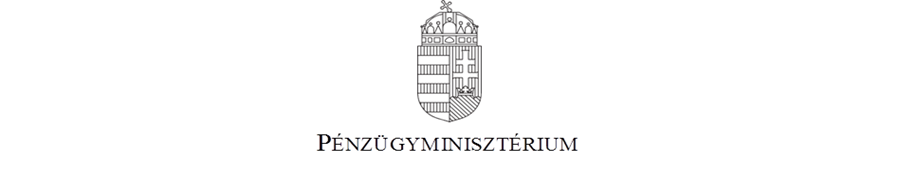 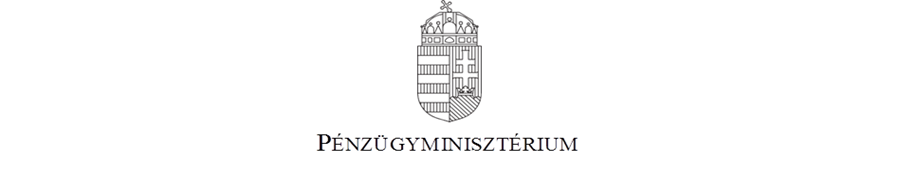 Göndör Péter

programvégrehajtási főosztály
regionális fejlesztési programokért 
felelős helyettes államtitkárság

2020. február 21.
Munkanélküliségi és foglalkoztatási ráta alakulása (%)
A TOP fejlesztési irányai - forrásfelosztás
27,8 Mrd TOP-6.8.2
60,1 Mrd
TOP-5.1
Paktumok – keresletvezérelt program
Széleskörű együttműködés
Forráskoordináció
Területi lehatárolás
Munkaadók  - priorizált ügyfelek
Választható tevékenységek
Munkába járás, lakhatási költségek, képzés vs. bértámogatás
Munkaerőpiaci reform integrálása
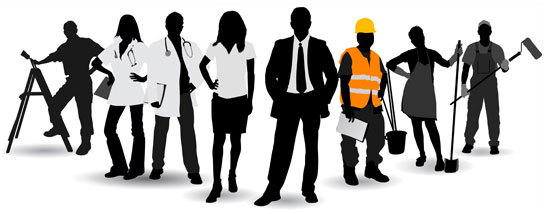 Indikátorteljesítés 2020 január
Az indikátorok aktuális teljesítése a célhoz képest előrehaladott
Projektek megvalósítási ideje és pénzügyi előrehaladása
45%
19%
71%
26%
18%
65%
64%
18%
58%
25%
67%
20%
27%
54%
60%
17%
57%
24%
67%
20%
51%
15%
59%
27%
2017	    	2018	                       2019	              2020		       2021		2022
A paktumok jövője – kohéziós politika 2020+
2021-2027
3 régió kategória változatlanul
11 tematikus cél  5 prioritás
n+3 szabály  n+2
Egyszerűsítés
Rendszeres jelentéstétel 
2024: félidős értékelés
Előnyben: fenntartható városfejlesztés
Rugalmas keret: prioritások közötti átcsoportosítás
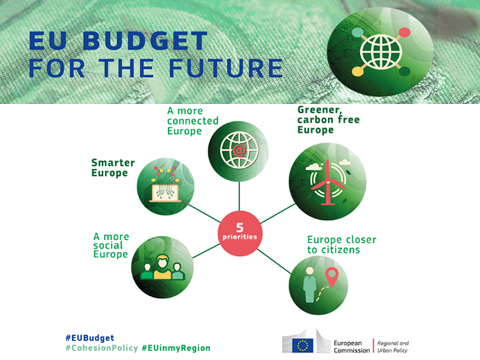 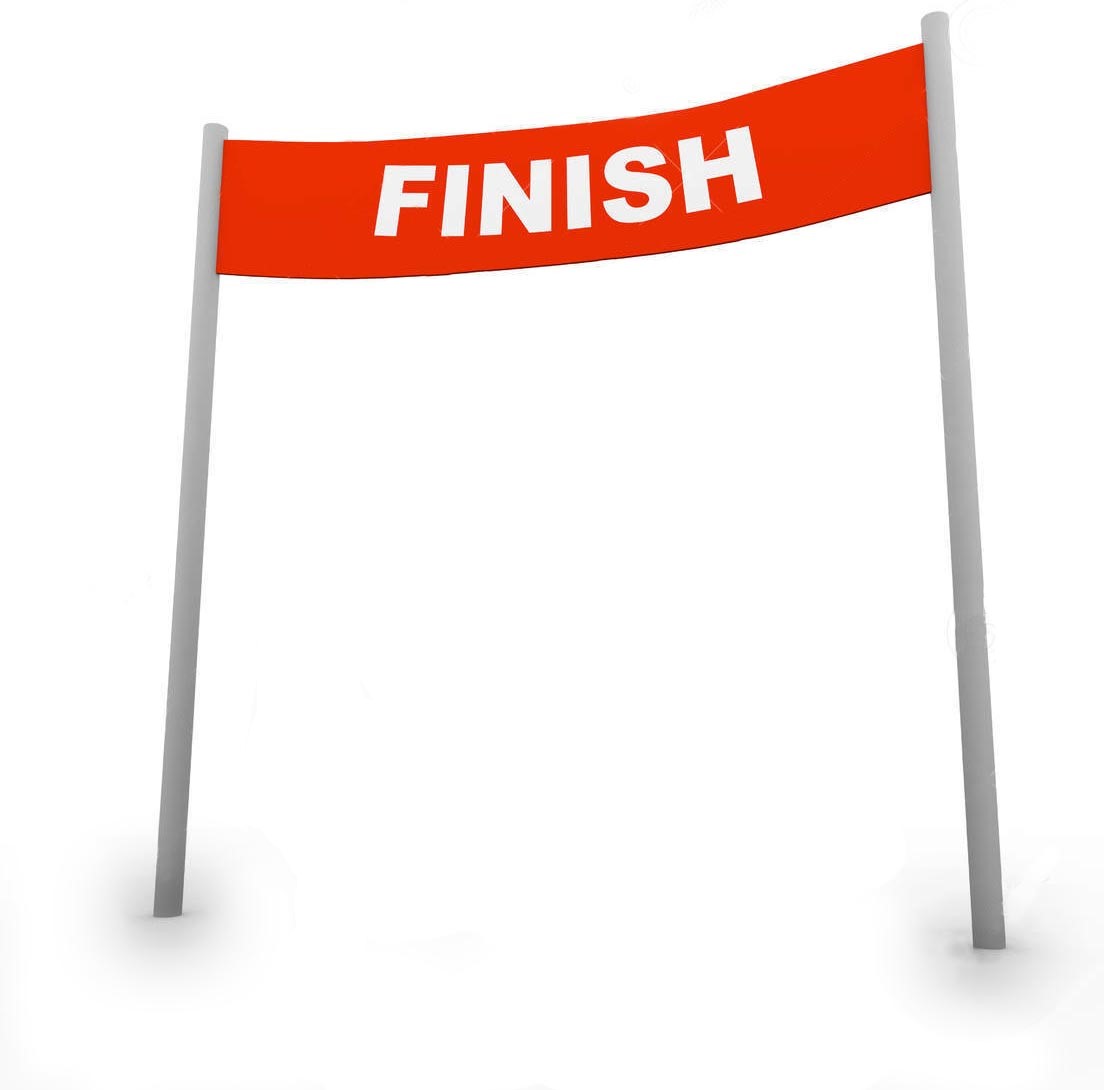 KÖSZÖNÖM A FIGYELMET!